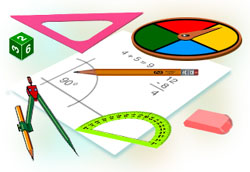 Уроки, опирающиеся на фантазию
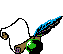 Урок – творческий отчет.
Цель: практическое применение знаний по теме или разделу; формирование исследовательских навыков учащихся. 
Подготовительный этап: 
1. Тема и дата урока объявляется заранее.
2. Объявляются варианты творческих заданий по теме: например, разработать проект, произвести лабораторные исследования, написать реферат, взять интервью у специалиста и т. п. Каждый выбирает себе задание по интересам. 
З. Работать можно индивидуально или группой (творческой, инициативной), полностью самостоятельно или пользуясь рекомендациями, консультациями. 
Требования к отчету: дать обоснование выбора вопроса и форм работы, изложить суть и объяснить полученные результаты, показать их практическое применение. 
Ход урока: 
1. Вводное слово учителя. 
2. Выступление учащихся с отчетами (если задание выполняла группа - докладывает один). 
З. Ответы докладчиков на вопросы одноклассников. В ответах могут участвовать и члены группы, готовившей задание. 
4. Подведение итогов. 
Оцениваются результаты работы учеников по выбранным  заданиям (при групповом выполнении все члены одной группы получают одну оценку) с учетом выполнения всех требований.
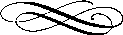 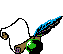 Урок – сочинение.
Цель: закрепление знаний по теме, развитие умения анализировать. 
Ход урока: 
1. Класс получает задание: написать сочинение по предмету. В нем нужно связать в единое целое 5-10 известных каждому ученику случаев из жизни, где встречаются изученные на уроках понятия и применяются полученные на уроках знания. 
2. Описание в сочинении различных явлений и краткое их объяснение. 
З. Оценка сочинений - учитывается количество примеров, языка изложения, качество объяснения примеров и то, как они "вписаны" в рассказ.
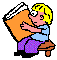 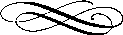 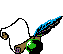 Урок – ролевая игра.
Цель: формирование целенаправленных действий учащихся в моделируемой жизненной ситуации в соответствии с сюжетом игры и распределенными ролями. 
Виды: 
имитационные (направлены на имитацию определенного профессионального действия); 
ситуационные (связаны с решением какой-либо узкой конкретной проблемы - игровой ситуации); 
условные (решение, например, учебных или производственных конфликтов). 
Формы: воображаемые путешествия, дискуссии на основе распределения ролей, пресс-конференции.
Ход урока: 
Основные этапы: подготовительный, игровой, заключительный, анализ результатов.
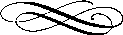 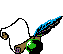 Урок – придумай проект.
Цель: практическое применение изученного на уроке явления (закона) в разработанных учениками технических проектах. 
Ход урока: 
Целевая установка, актуализация знаний учащихся. Формирование творческих групп. Возможна индивидуальная работа. 
Разработка технических проектов в соответствии с требованиями. Защита проектов и определение наиболее привлекательных.
Подведение итогов.
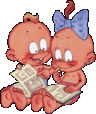 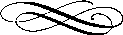 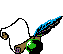 Урок – домино.
Одной формуле может быть поставлено в соответствие до 10 верных формулировок или наоборот: одной формулировке соответствует несколько формул. 10-20 минут игры в такое "домино" достаточно для прочного запоминания многих формул.
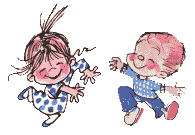 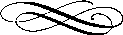 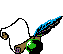 Урок – соревнование.
Формирование у учащихся умений соотносить свои интересы с интересами коллектива, подчинять свои эмоции решению конкретной задачи, использовать все свои возможности, ориентироваться в нестандартных ситуациях. 
Цель: овладеть умением применения приобретенных  знаний в жизни.
Ход урока: 
1. Проверка домашнего задания.
2. Решение примеров из учебника. 
З. Создание ситуации: решаем задачи, которые составляем сами. 
4. Составление задач. Учитель в это время составляет свои примеры и записывает их на одной части доски. 
5. Задачи учеников записываются  на другой части доски.
6. Организация соревнования: кто быстрее решит: учитель или класс? 
7. У доски с учителем соревнуется самый сильный ученик. Весь класс решает вместе с ним задачи, составленные учителем. Учитель одновременно решает задачи учеников. 
8. Обсуждение, подведение итогов, выводы. Обязательно оценивать актуальность задач.
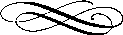